PLAN DU SITE V3 30/05
Rubrique 1:
Accueil
Page 1-1:
Histoire 
Valeurs
Objectifs
Qui est notre public?
Quartier

Logo Facebook renvoyant vers notre page: https://www.facebook.com/entraideetculture/?ref=bookmarks
Rubrique 2:
Présentation générale
Page 2-1:
3 types d’aides:
Individuelle SS + listage des services du pôle Entraide
Page 2-2:
 Groupe + listage du pôle Culture
Rubrique 3:
« Asbl mapping » - Prezi-like
Page 3-1:
Vue globale et dynamique de l’asbl
(exemple de présentation Prezi ICI)

Partenariats
Bénévoles
Presse
Rubrique 4:
Entraide
Page 4-1:
Aide alimentaire
Page 4-2:
Vestiaire social
Rubrique 5:
Culture
Page 5-1:
Alpha/FLE
Page 5-2:
EDD
Rubrique 6:
Infos pratiques
Page 6-1:
Infos pratiques
Localisation (insertion encart type Google maps)
Contact téléphonique (avec menu déroulant pour choisir le service que l’on veut atteindre)
Formulaire de contact
Remerciements
Page 2-3: 
Communautaire: PDV, Vivre ens. CDQ, etc
Page 4-3:
Aide à domicile
Page 5-3:
TIC
Vers le blog EDD
https://www.edd-entraide.be/
Vers le blog PDV
(sans login et mdp)
https://emiliemaidon.wixsite.com/monsite
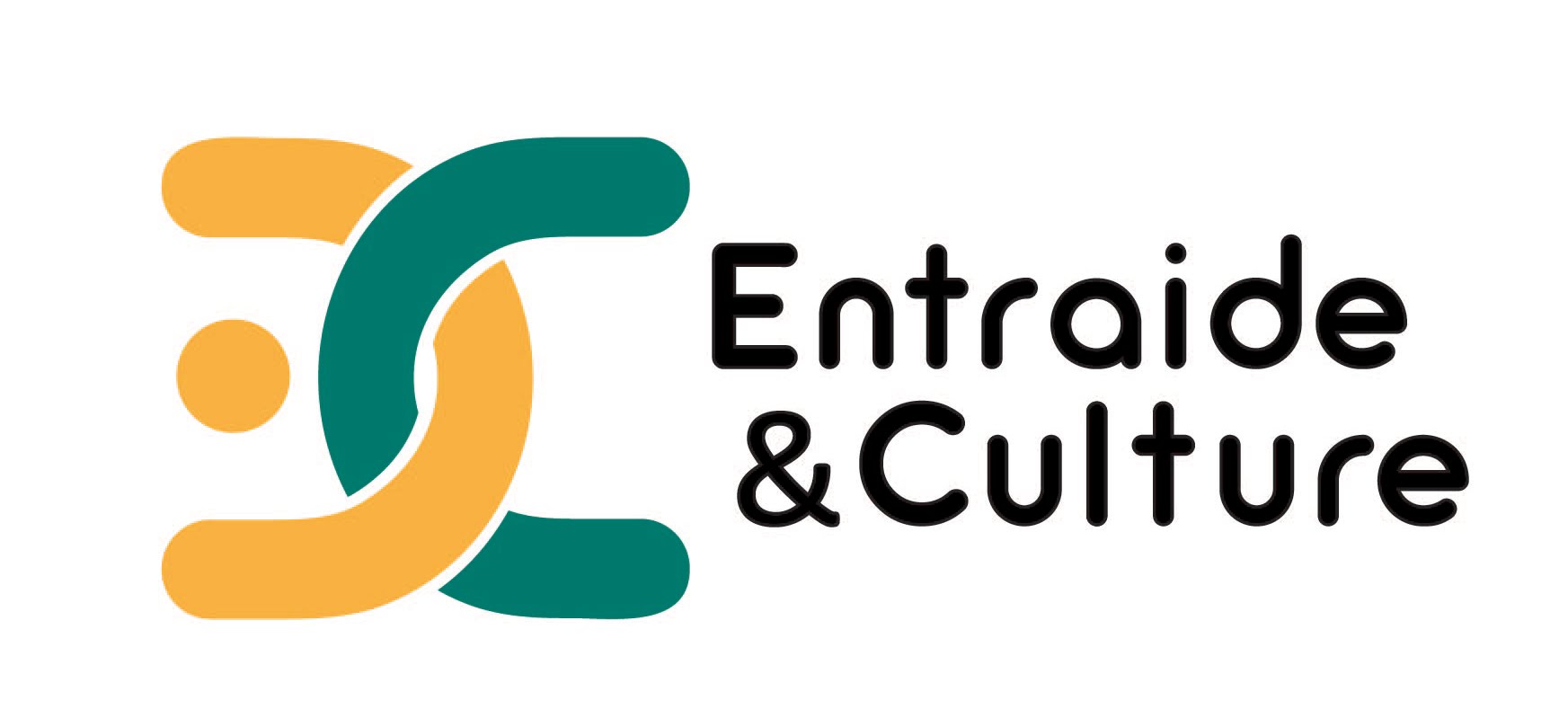 GESTION DU SITE
ERGONOMIE & ESTHÉTIQUE
Plusieurs administrateurs du site mais chaque personne ne peut modifier que les pages qui lui sont attribuées → espace utilisateur avec connexion login/mpd
Possibilité d’avoir un relecteur/modérateur?
Clair et instinctif (pictogrammes pour la page d’accueil) car le site s’adresse à tous les publics
Style épuré
Reprise des couleurs de la nouvelle charte graphique
PUBLIC
CONTENU – en français uniq.
Asbl et partenaires (ex: CPAS)
Pouvoirs subsidiant
Utilisateurs de nos services (personnes qui nous connaissent déjà – ex: apprenants, parents de l’EDD)
Personnes en recherche d’aide (personnes qui ne nous connaissent pas encore) → Grand public / adultes
Informatif
Téléchargement de documents – ex: rapport d’activité, fiches d’inscription, flyers…
Liens Facebook, blog PDV, blog EDD, blog TIC, viméo
Moteur de recherche  renvoi vers la page rechercher
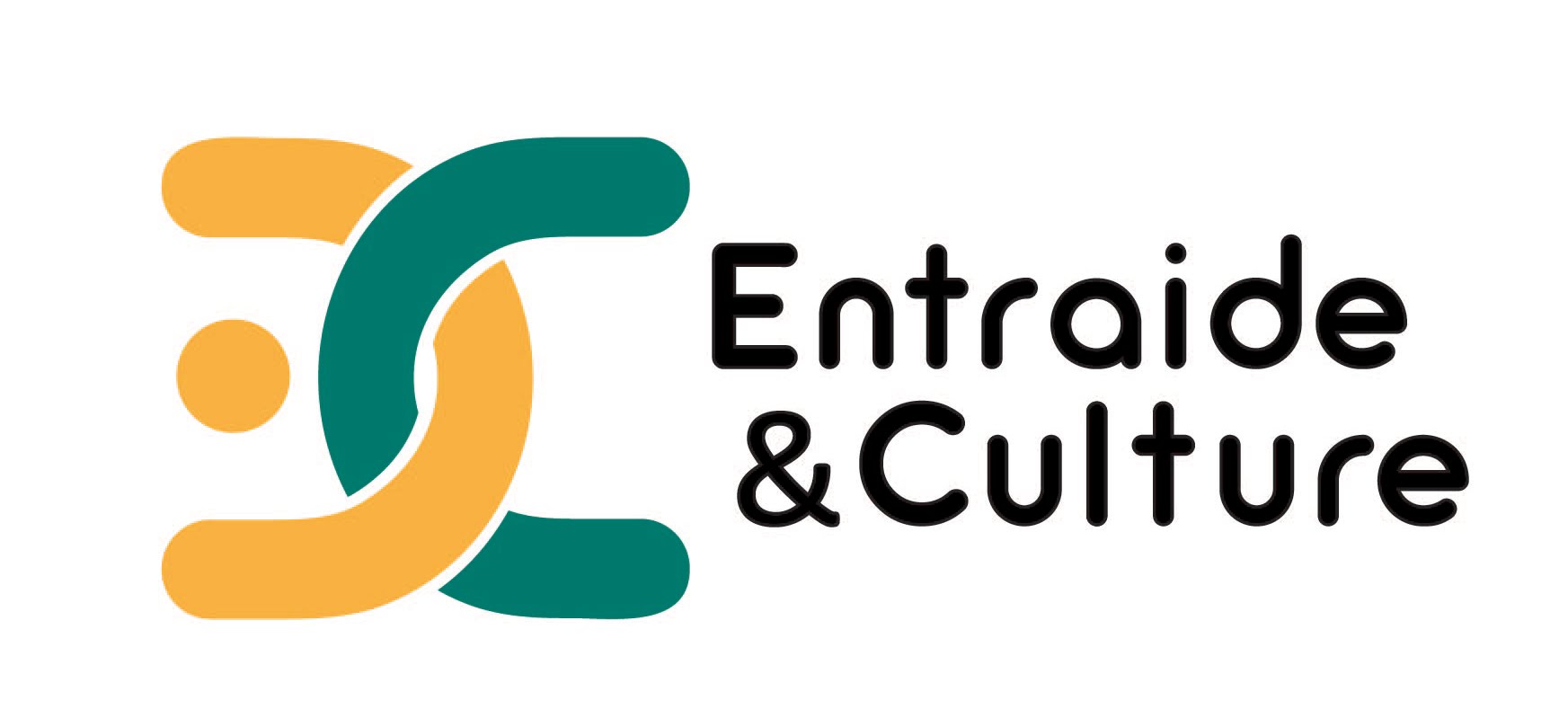